Producción de papa agroecológica en la ColmenaComité María Auxiliadora
Por: Benigno Marecos y Marcos Martínez
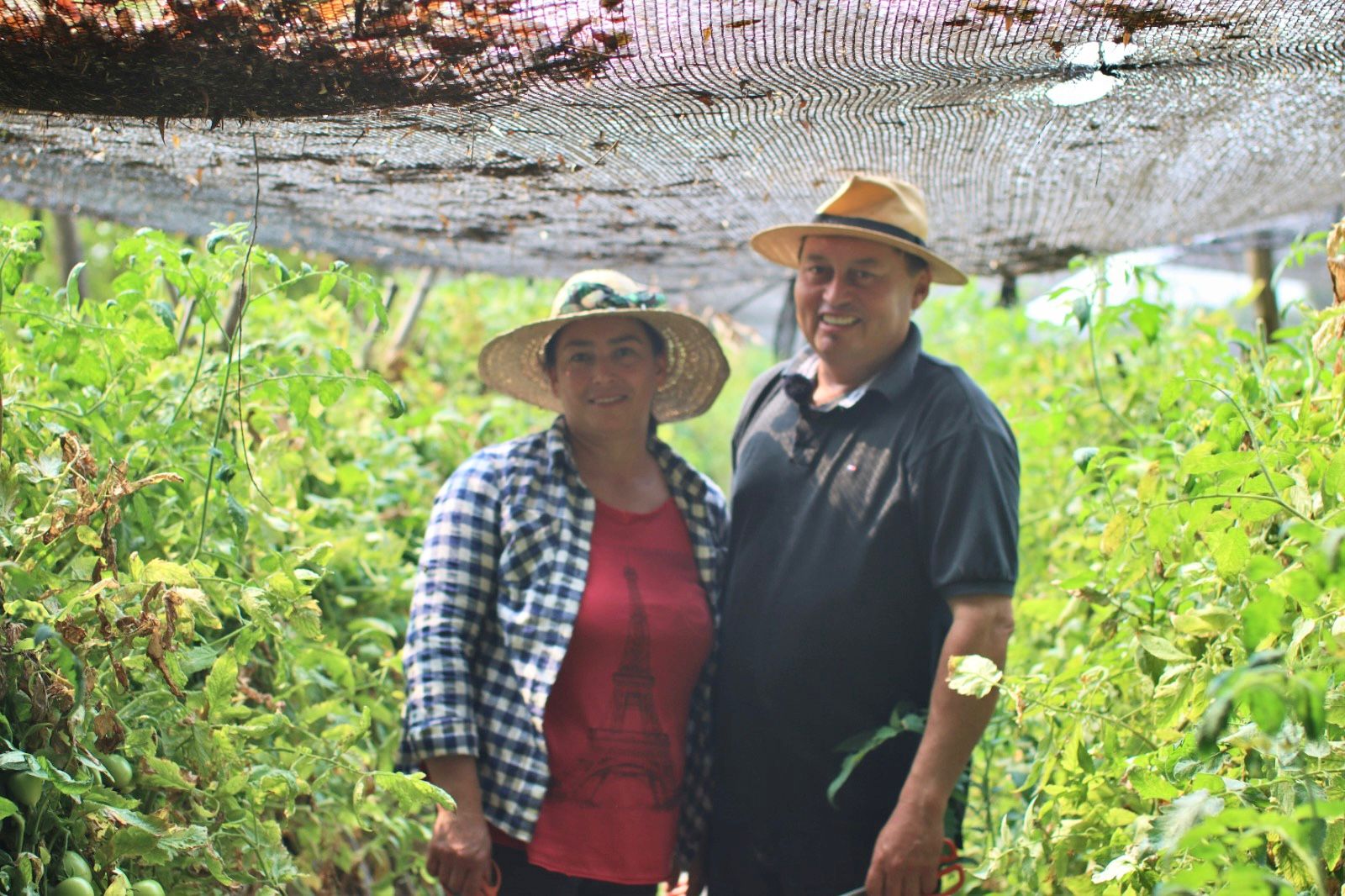 Comité María Auxiliadora
- Ubicado en la Compañía Pindoty, distrito de la Colmena, Paraguarí, Paraguay.- Principal actividad económica: rubro del cultivo de papa, entre otros. - Decisión de iniciar una producción experimental agroecológica como alternativa al modelo convencional.
Ante esto, teniendo el comité una parcela destinada a producir para obtener recursos para el colectivo, se definió que en dicho sitio se cultivaría experimentalmente una parte con método agroecológico.
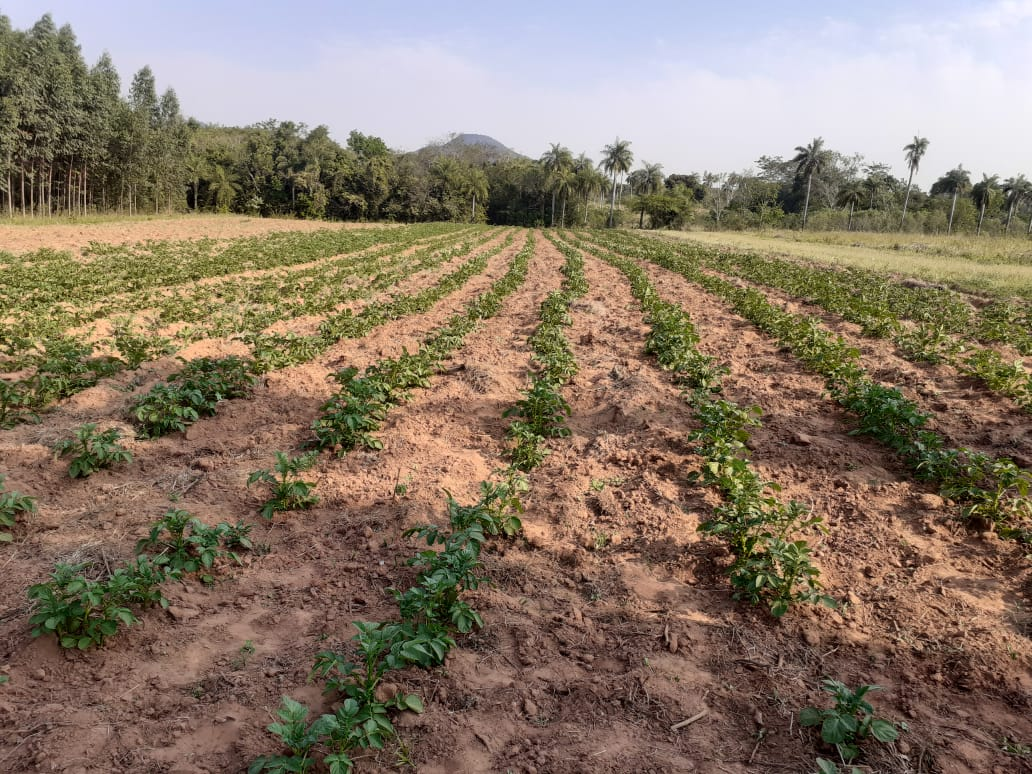 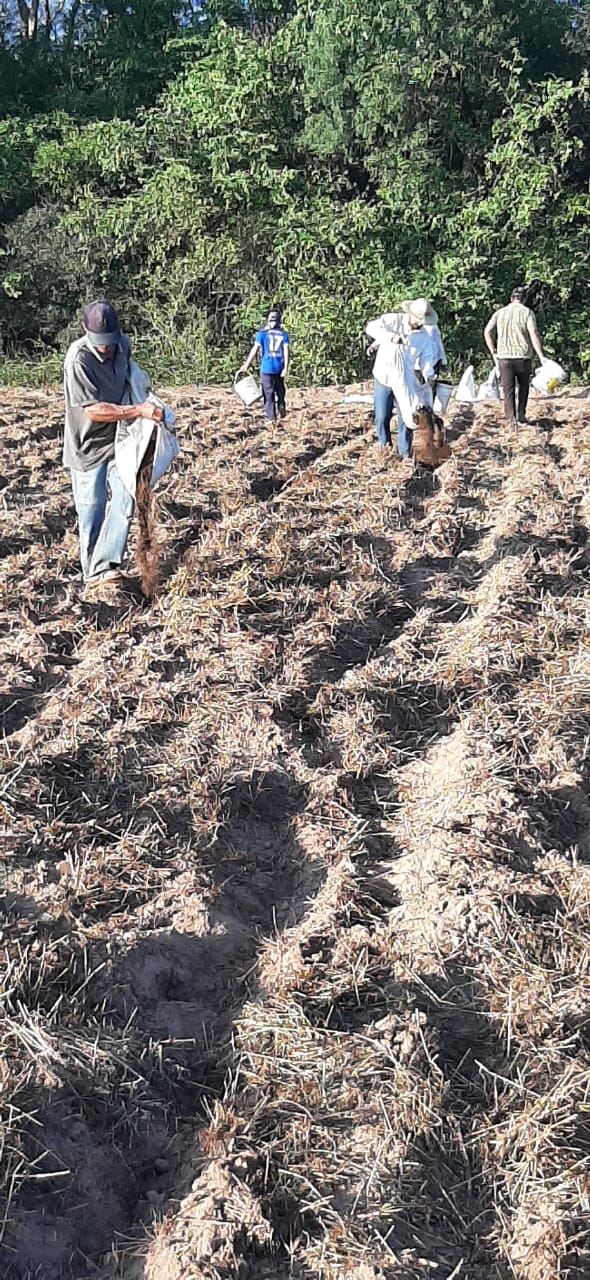 Con el objetivo de:
 
Implementar experimentalmente métodos agroecológicos para la producción.

Lograr mayor autonomía sobre el procesos productivo; insumos, reducir costos y obtener productos saludables.

Recuperar progresivamente el suelo y uso sostenible de recursos naturales.
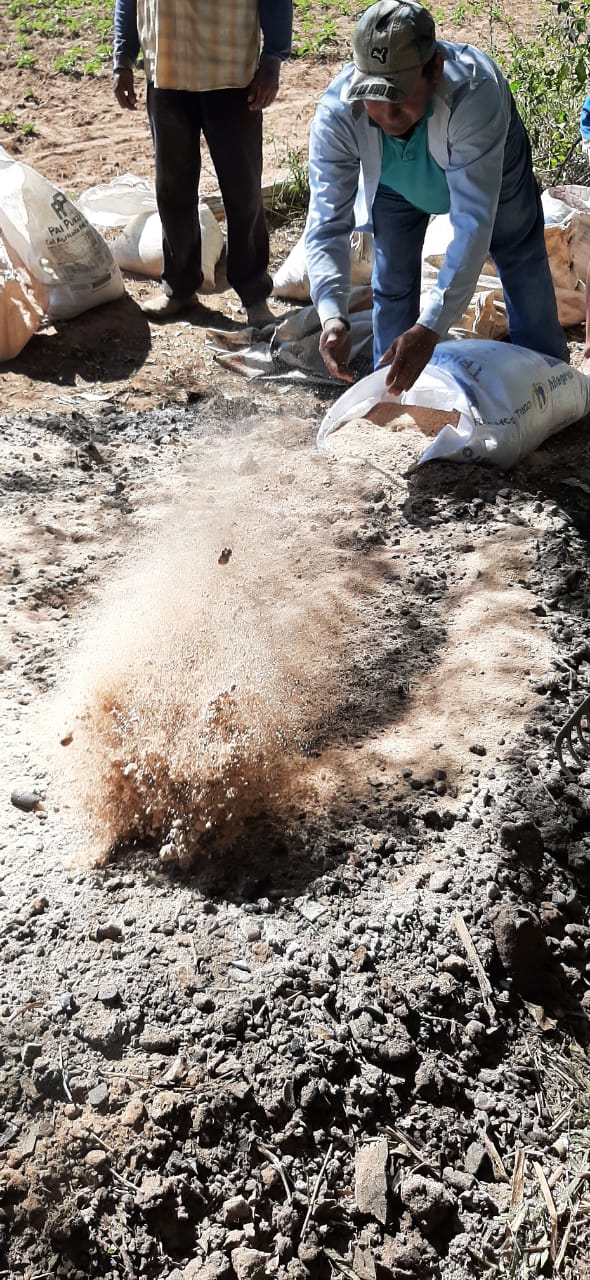 Metodología 

Parcela experimental de 540 m², con 10 hileras de 60 metros.

Uso de insumos orgánicos elaborados localmente: Bocashi (abono fermentado) y biofertilizantes.

Control de plagas con caldo sulfocálcico, caldo de ceniza y apichi (insecticida ecológico).

Proceso de fertilización con biofertilizantes naturales y aplicación de ceniza.
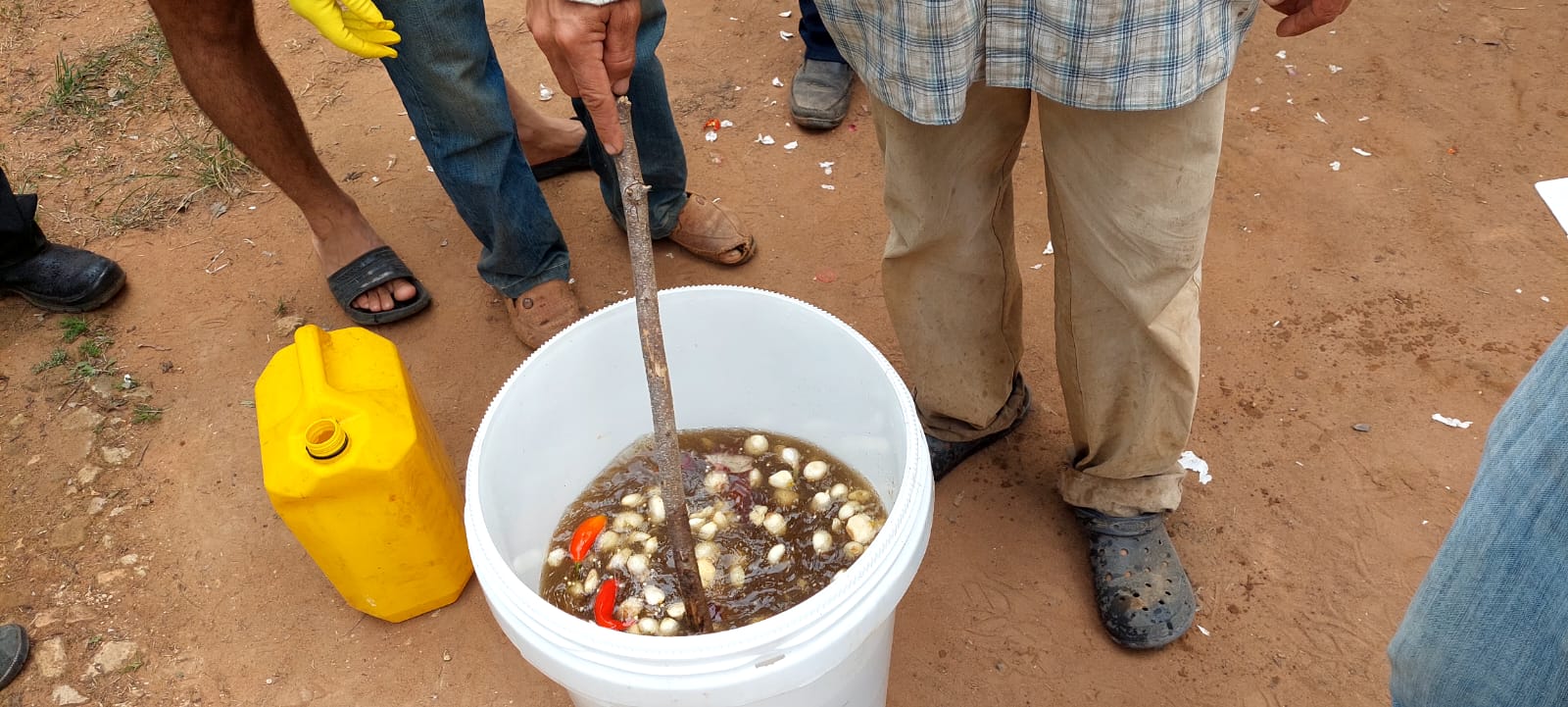 Resultados 

Producción total de 340 kg de papa en la parcela experimental.

Baja dependencia de insumos externos: costo de 158.000 Gs. frente a ingresos de 1.100.000 Gs.

Mayor resistencia a enfermedades y mejor calidad del producto frente al método convencional.
Costo de insumos utilizados en la producción de la papa agroecológicas
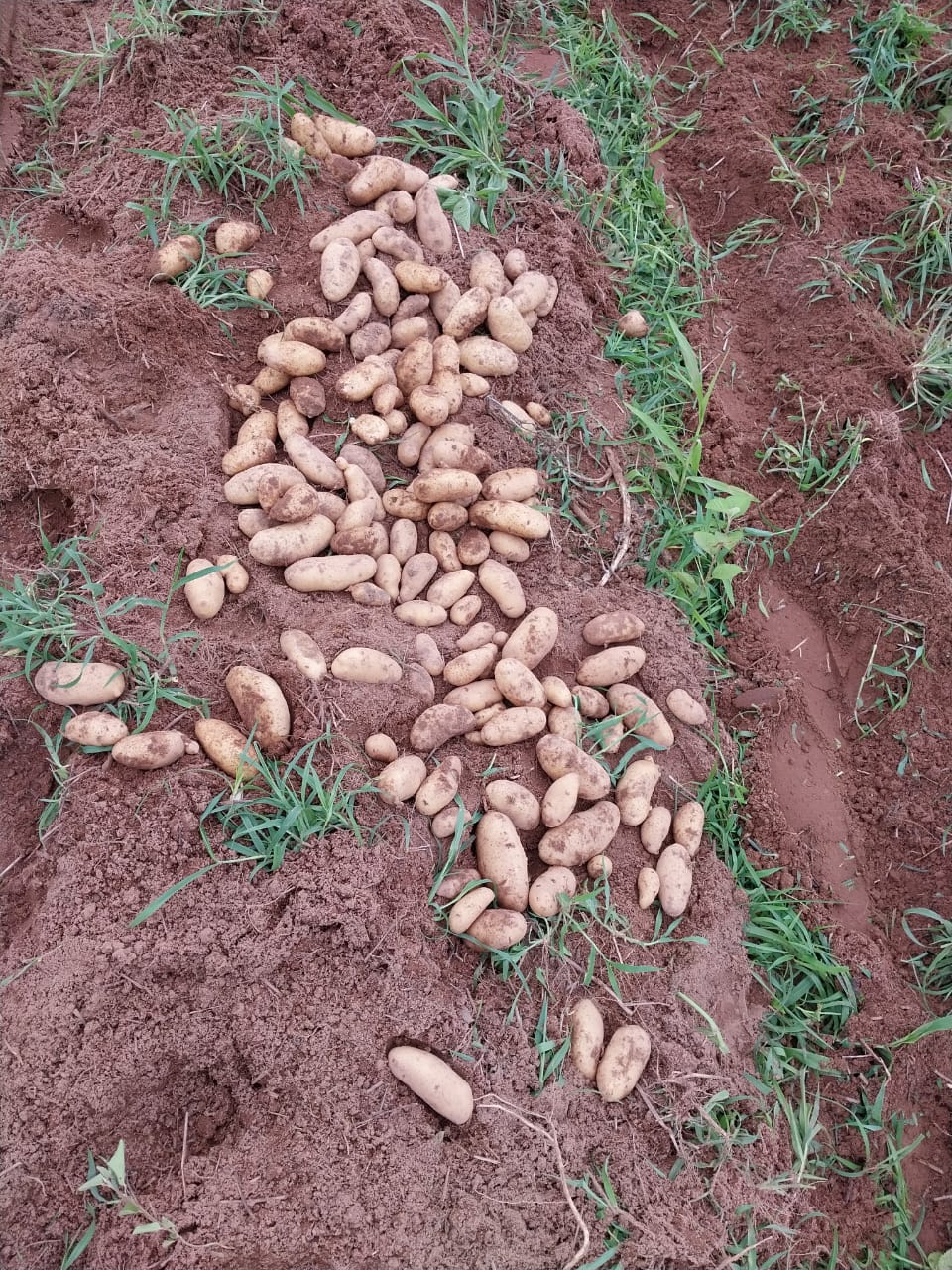 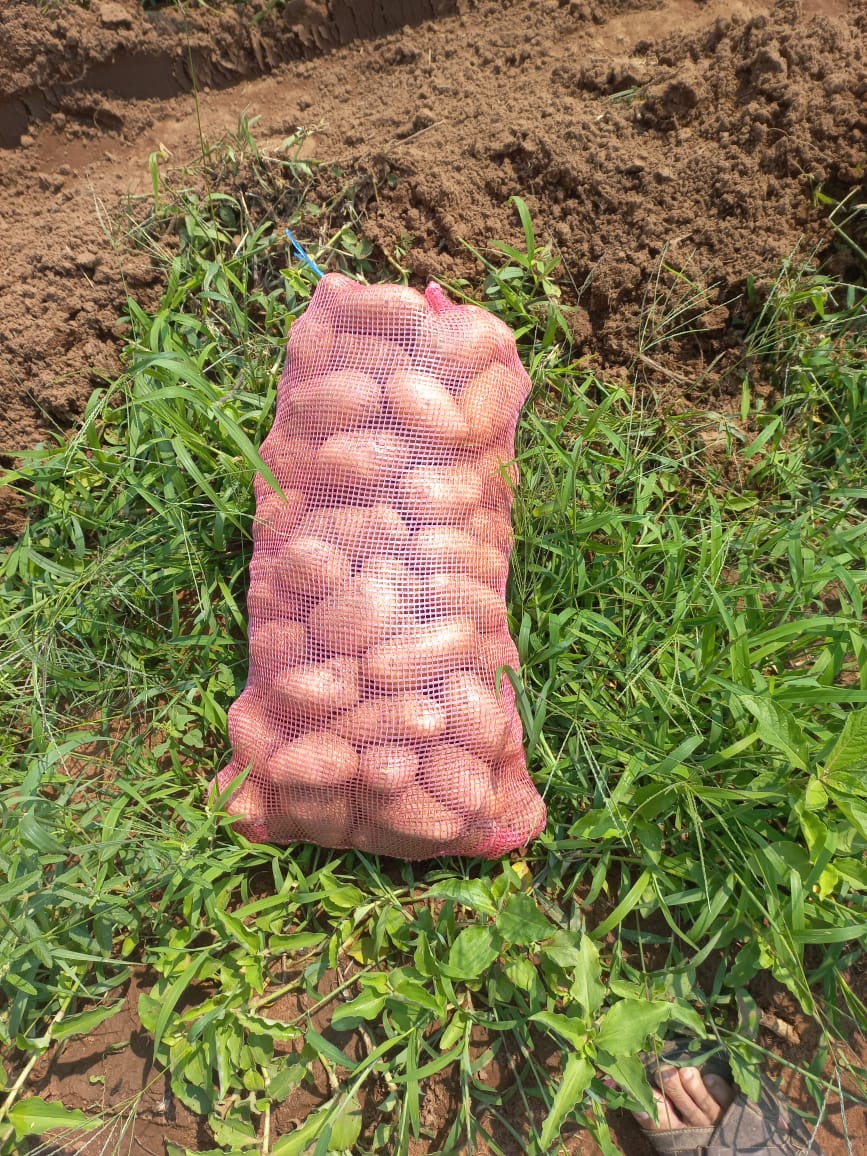 El éxito logrado en la parcela asociativa generó réplicas, cultivos agroecológicos, en las fincas de miembros del comité, extendiéndose a otros cultivos.

Ahorro significativo y aumento de ingresos para los productores.

Fortalecimiento del comité y su capacidad organizativa.
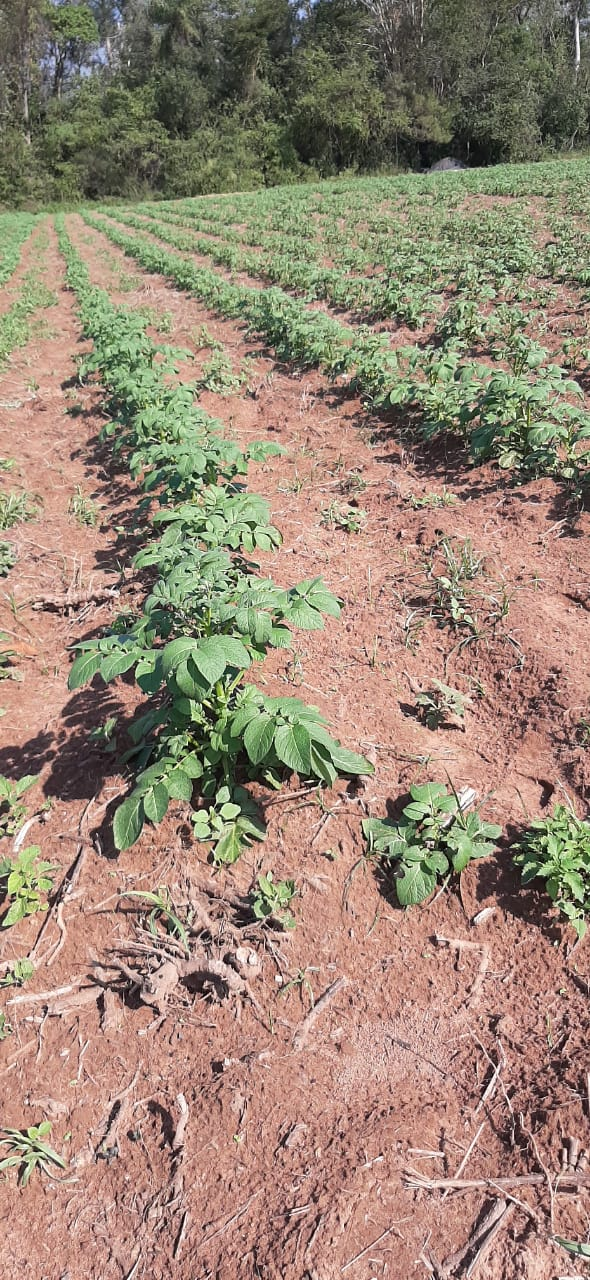 Conclusiones

La experiencia agroecológica mejoró la producción y contribuyó a la cohesión y la capacitación entre los miembros del comité.
El proceso de producción agroecológico se mostró como un camino viable para una producción sustentable y económicamente ventajosa.
Esta experiencia fue posible gracias a la cooperación entre la agencia de CCFD-Terre solidaire de Francia y la organización Decidamos. 
Actualmente, esta experiencia se amplía con una cooperación entre CCFD, Decidamos y la agencia de Acción Episcopal Adveniat, de Alemania.